COMMISSION
BUDGET PRESENTATION
FY 2023
OUR
10-YEAR TARGET
OUR
CORE FOCUS
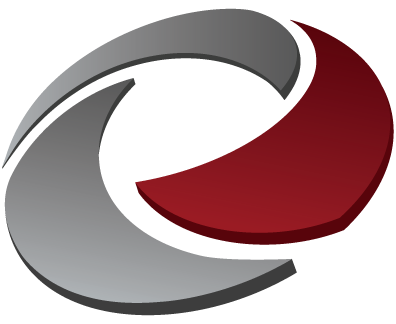 Making Lives 
Better Through
Transportation
Safest
Smartest
Made to Last
IOWA DEPARTMENT OF
TRANSPORTATION
DECEMBER 14, 2021
FUNDING SOURCE – ROAD USE TAX FUND (RUTF)
Iowa Constitution limits use of RUTF exclusively to construction, maintenance, and supervision of highways.
Iowa DOT is not funded through the general fund, our operations funding comes from the RUTF and the Primary Road Fund, but only as appropriated by the legislature.
RUTF distribution
47.5%
PRIMARY ROAD FUND
24.5%
SECONDARY ROAD FUND
8%
FARM TO MARKET FUND
20%
CITY STREET FUND
2
DOT FUNDING SOURCES
3
IOWA DOT FY 2023 OPERATIONS BUDGET REQUEST$415,940,000
4
BUDGET SUMMARY ($000 omitted)
5
BUDGET OPERATIONS ($000 omitted)
6
BUDGET SPECIAL PURPOSE ($000 omitted)
8
OPERATIONS ADJUSTMENT
HIGHWAY EQUIPMENT DEPRECIATION/SURCHARGE
To continue the shift to a 12-year replacement cycle we started in FY2018, we are requesting $4.904M in FY 2023 to replace medium and heavy-duty trucks. The request has been updated due to current and anticipated inflationary cost of equipment. 

We are requesting an additional $2.378M for the Systems Operations Division for payment of depreciation costs for the purchase of additional equipment. The additional funding is also needed due to current and anticipated inflationary cost of the equipment.
Have Lee review this revised statement.
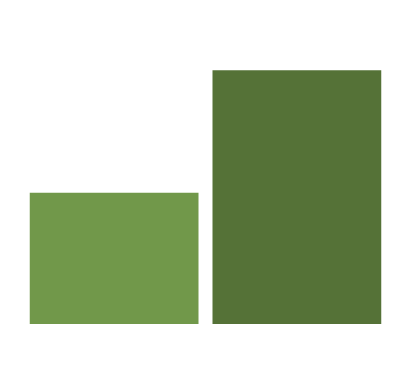 UNDER THE PRIOR 15-YEAR REPLACEMENT SCHEDULE:
SINCE WE SWITCHED TO A 12-YEAR REPLACEMENT SCHEDULE:
REPAIR COSTS HAD ALMOST DOUBLED
Average replacement age of fleet is decreasing
$11.6M
$6M
2005
2015
7
BUDGET CAPITAL ($000 omitted)
9
BUDGET CAPITAL
ELECTRONIC RECORDS MANAGEMENT SYSTEM (ERMS)
PROJECT: Replace Electronic Records Management System 
SPECIAL PURPOSE ADJUSTMENT: $3,500,000
CURRENT SYSTEM
UPDATED SYSTEM
21 years old
Contains 124 million records
Anticipated growth rate:5 million records annually 
Stores records related to driver licensing and vehicle registration
Provides 24/7/365 operations support for the driver license issuance and retrieval application DPS
Improved efficiencies for capturing, storing, and sharing documents for DOT and its stakeholders. 
Standardized input processes. 
Automated methods for metadata.
Improved access to records and greater accessibility to information.
Ability to integrate with business systems such as: WorkDay, Aurigo, Microsoft O365, and ESRI GIS applications.
10
[Speaker Notes: Electronic Records Management System (ERMS) is as software application that supports the secure administration of the entire record lifecycle (creation, use, maintenance, and disposition). The Records Management Section under the management of the Iowa DOT’s Information Technology Division implemented Peraton’s (formerly Northrop Grumman’s) Electronic Document Management System (EDMS) solution 21 years ago. Since that time the system has grown to contains over 124 million records compiled from Iowa DOT’s divisions and business units. The anticipated growth rate of this system is 5 million records annually. 

The Motor Vehicle Division uses the system extensively to store records related driver licensing and vehicle registration. There are approximately 300 Motor Vehicle Driver License Issuance users at state and county stations throughout Iowa. Approximately 1,200 Motor Vehicle Registration end users at non-DOT county locations throughout the state that have access to registration records and system functionality. ERMS uses a scalable infrastructure with data availability, data protection, and disaster recovery, providing 24/7/365 operations support for the Driver License issuance and retrieval application for Department of Public Safety (DPS) users. The ERMS infrastructure supporting this critical application is aging and needs to have the technology refreshed. 

Iowa DOT intends to update the software, supporting infrastructure, code sets and system functionality to bring its Enterprise Content Management (ECM) system to a state‐of‐art level. The update includes improving efficiencies of document and content capture, standardizing input processes and using automation methods for metadata. Improving search tools and GIS integration will also improve access to records, providing greater accessibility to information. The new ECM has available connectors for enterprise systems currently in place such as: WorkDay, Aurigo, Microsoft O365 and ESRI GIS applications. These supported connectors are not available in the current system. Leveraging these features will greatly reduce the custom coding required to integrate the new ECM to business systems. The aged infrastructure will be refreshed using current technology and security methods to improve efficiencies for capturing, storing, and sharing documents for DOT and its stakeholders. 
Schedule of prices for 3-year implementation-Enterprise]
MODAL PROGRAM APPROPRIATIONS
($000 omitted)
*Appropriations requested from Rebuild Iowa’s Infrastructure Fund (RIIF)
11